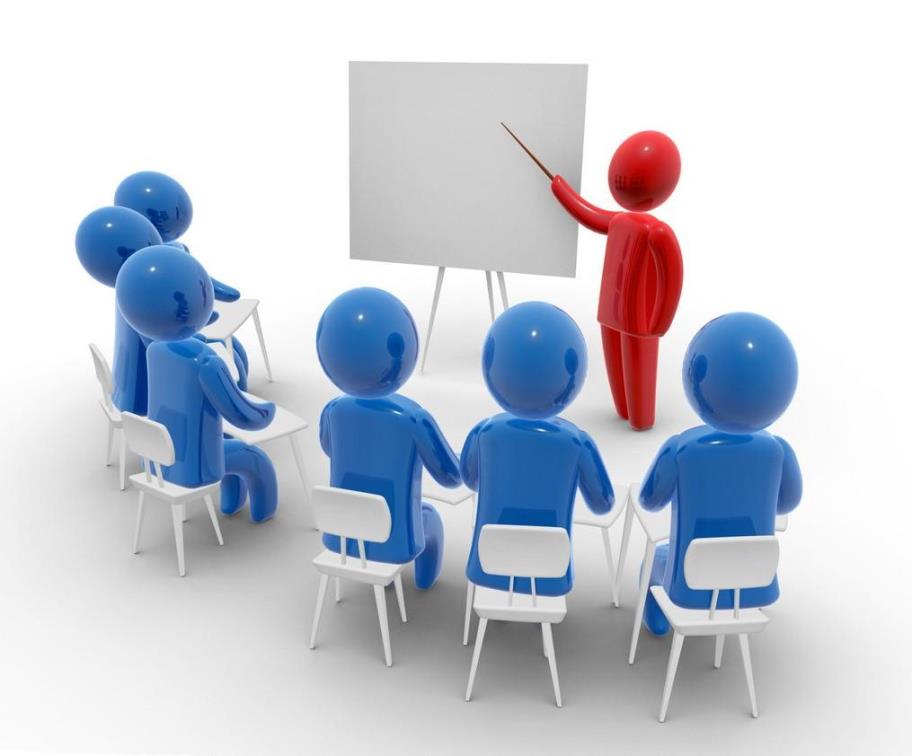 Зачем нужны партии?
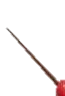 Политические партии
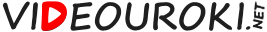 Для чего, по Вашему мнению, нужны политические партии? (любое количество ответов)
Затрудняюсь ответить
?
Для возможности выбора, политической конкуренции
Выражать интересы, мнения людей, объединять людей с общими интересами
Для принятия новых законов, решения важных вопросов
Всероссийский центр изучения общественного мнения, май 2014 г.
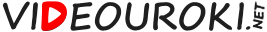 ОБЩЕСТВЕННЫЕ ОБЪЕДИНЕНИЯ
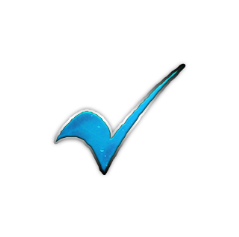 добровольные союзы граждан

для выражения и защиты своих интересов
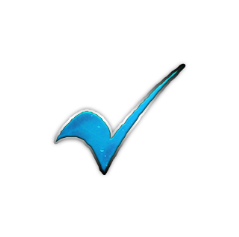 ПАРТИИ
реализация интересов через государственную власть
главная цель – получе-
ние и осуществление государственной власти
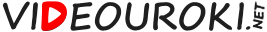 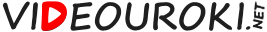 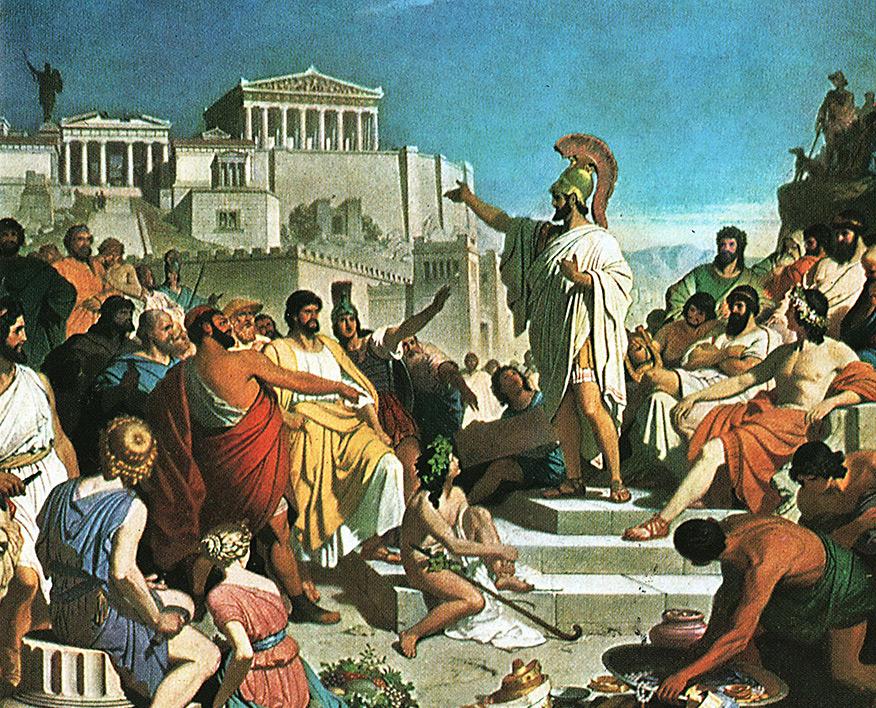 ПАРТИЯ ЗНАТИ
ПАРТИЯ НАРОДА
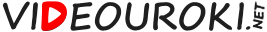 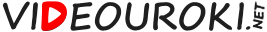 ПАРТИЯ 
ПОПУЛЯРОВ
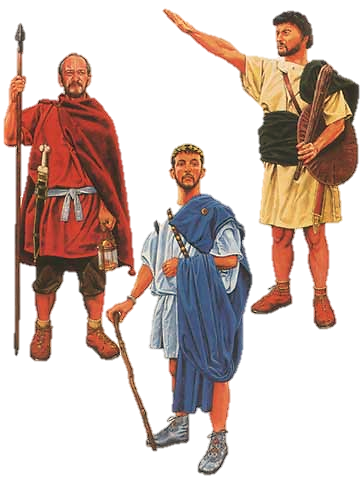 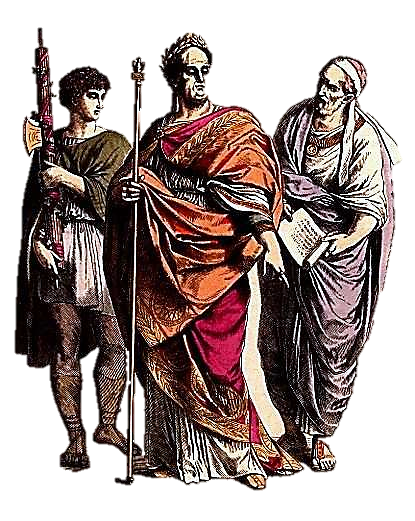 pars (часть)


партия
ПАРТИЯ 
ОПТИМАТОВ
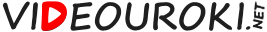 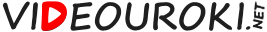 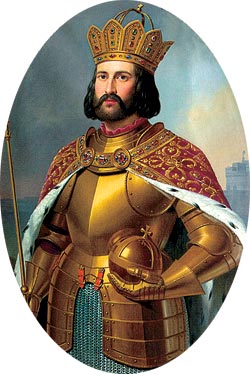 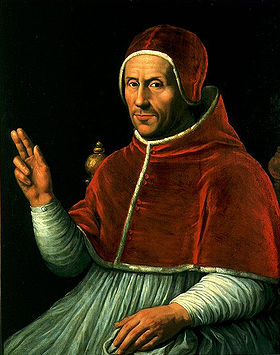 ГВЕЛЬФЫ
ГИБЕЛЛИНЫ
Папа Адриан IV
Император Оттон IV
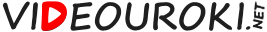 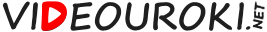 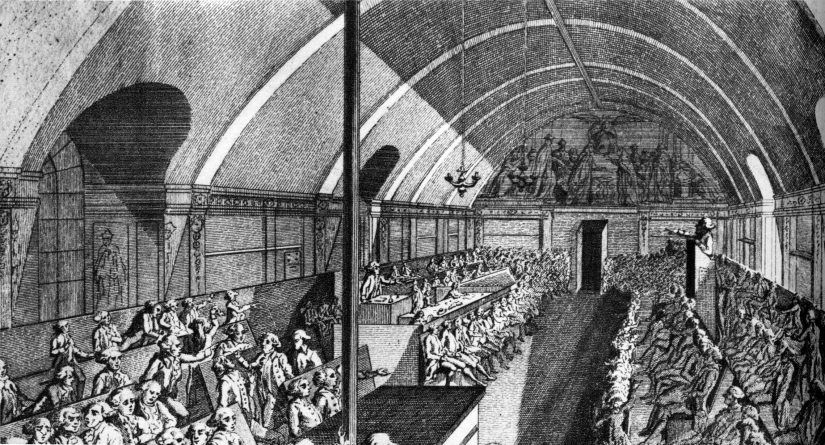 клуб ЯКОБИНЦЕВ
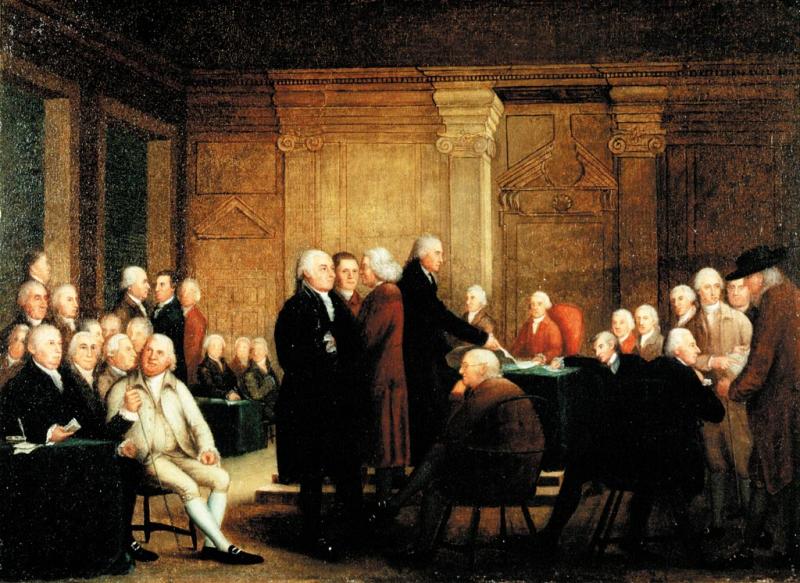 ТОРИ и ВИГИ
клуб ЖИРОНДИСТОВ
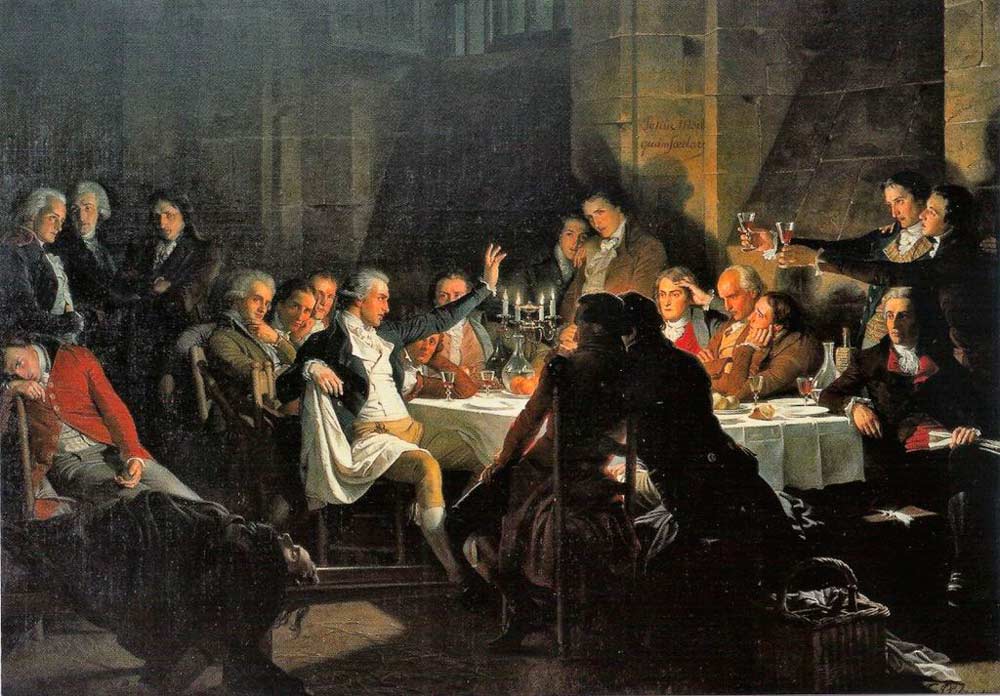 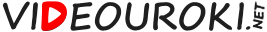 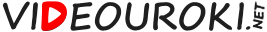 Первая массовая политическая партия – 
Либеральное товарищество регистрации выборов (1861 г.)
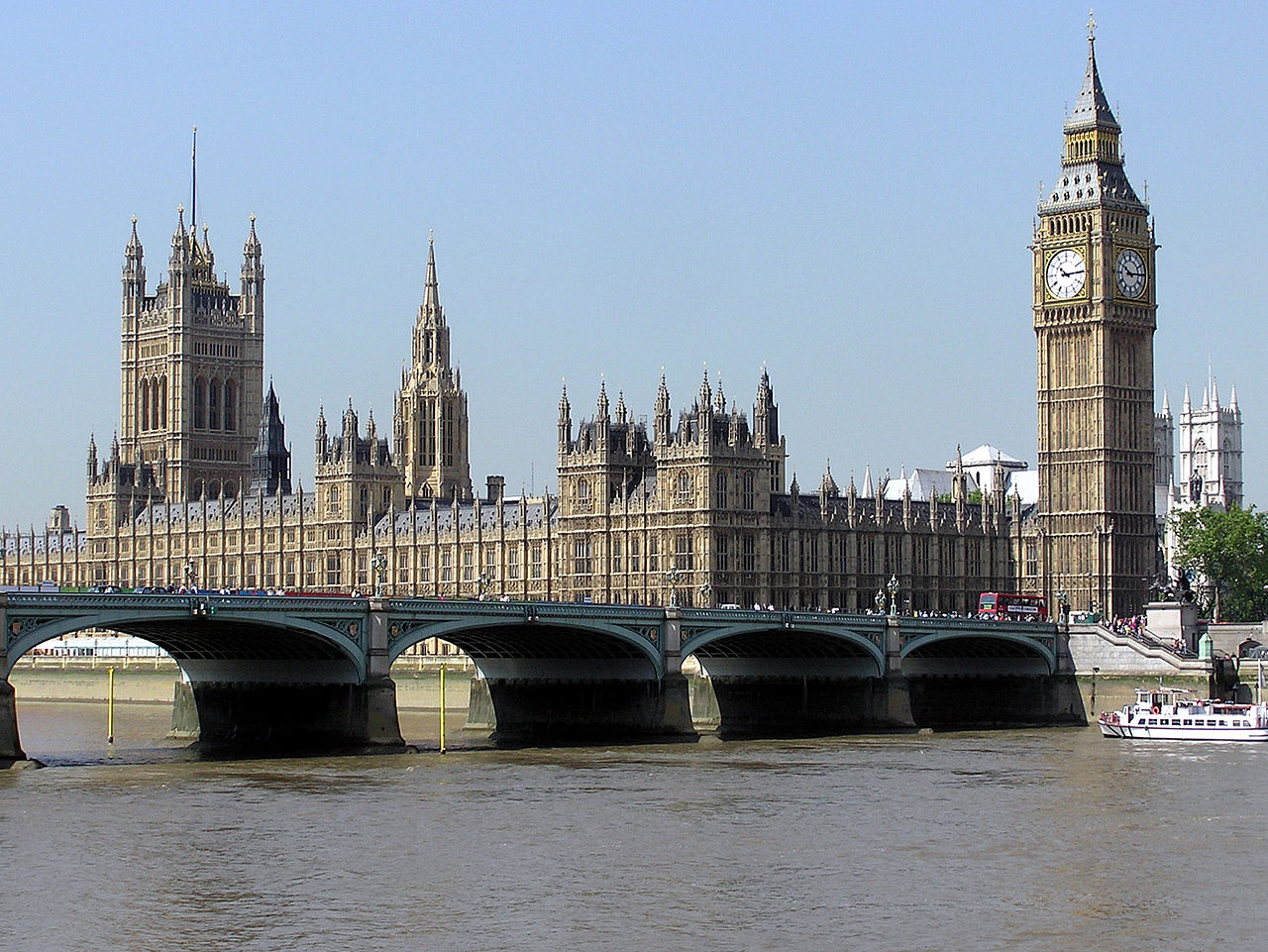 Для прихода к власти 
политической элите 
необходимо получить 
голоса избирателей.
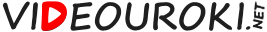 ПОЛИТИЧЕСКИЕ ПАРТИИ
ИЗБИРАТЕЛИ
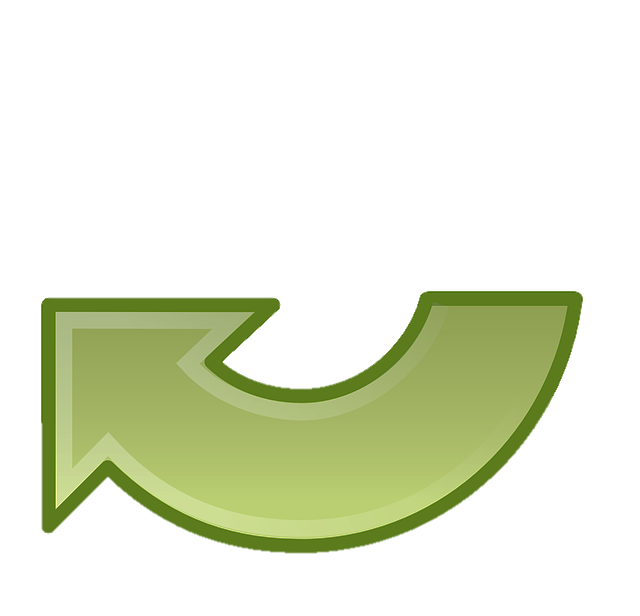 ПРЕДВЫБОРНАЯ 
ПРОГРАММА
ИДЕОЛОГИЯ
Совокупность идей, которые обосно-
вывают право на власть, предлагают 
проекты устройства общества и пути 
достижения поставленных целей.
План действий 
партии в случае 
прихода к 
власти.
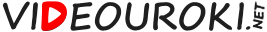 ПОЛИТИЧЕСКИЕ ПАРТИИ
МЕСТНЫЕ ОРГАНИЗАЦИИ
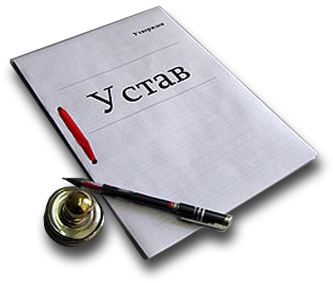 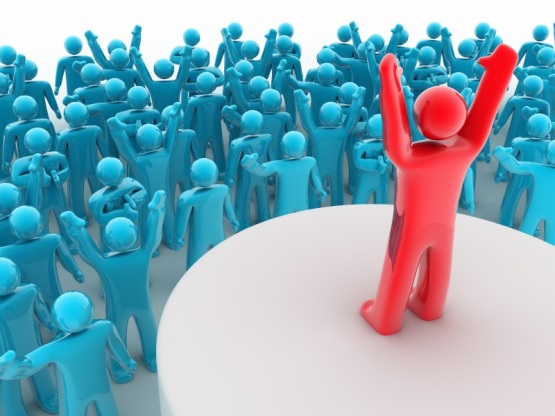 ОРГАНИЗАЦИОННАЯ
СТРУКТУРА
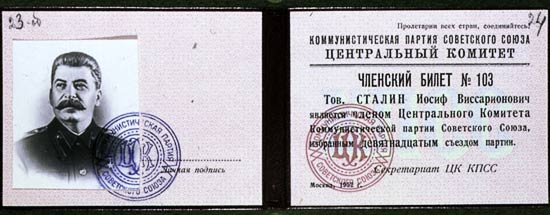 Партийный устав – внутренние правила
Руководящие органы, партийный лидер
Фиксированное членство
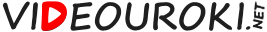 Социальная база 
партии – слои на-
селения, на кото-
рые она опирает-
ся, чьи интересы 
выражает.
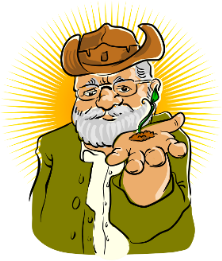 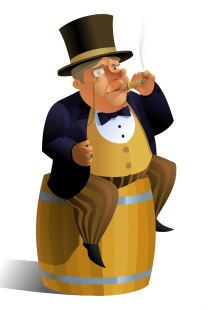 Способ деятельности партии
РЕФОРМИСТСКИЕ
РЕВОЛЮЦИОННЫЕ
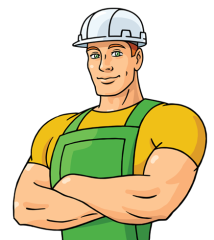 ЭКСТРЕМИСТСКИЕ
используют исключительно насиль-
ственные методы борьбы за власть
ПОЛИТИЧЕСКИЕ ПАРТИИ
Участие в осуществлении власти
ОППОЗИЦИОННЫЕ
ПРАВЯЩИЕ
легальные
нелегальные
полулегальные
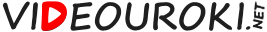 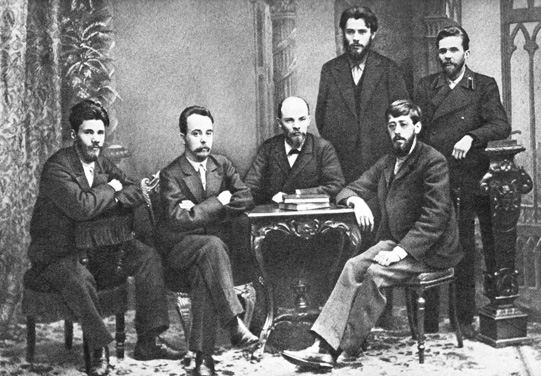 Члены «Союза борьбы за освобождение рабочего класса» (социал-демократы)
Дом-музей I съезда РСДРП, Минск (Беларусь)
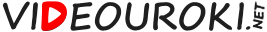 Социальная база 
партии – слои на-
селения, на кото-
рые она опирает-
ся, чьи интересы 
выражает.
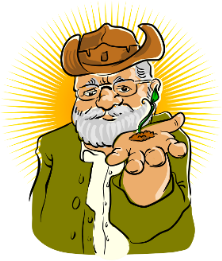 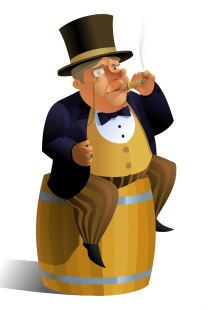 Способ деятельности партии
РЕФОРМИСТСКИЕ
РЕВОЛЮЦИОННЫЕ
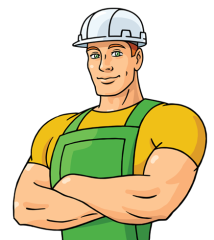 ЭКСТРЕМИСТСКИЕ
используют исключительно насиль-
ственные методы борьбы за власть
ПОЛИТИЧЕСКИЕ ПАРТИИ
Идеологическая направленность
Участие в осуществлении власти
ОППОЗИЦИОННЫЕ
ПРАВЯЩИЕ
КОНСЕРВАТИВНЫЕ
ЛИБЕРАЛЬНЫЕ
СОЦИАЛ-ДЕМОКРАТИЧЕСКИЕ
легальные
нелегальные
КОММУНИСТИЧЕСКИЕ
КЛЕРИКАЛЬНЫЕ
полулегальные
НАЦИОНАЛИСТИЧЕСКИЕ
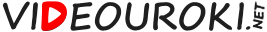 Социальная база 
партии – слои на-
селения, на кото-
рые она опирает-
ся, чьи интересы 
выражает.
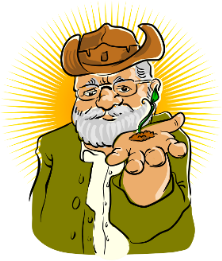 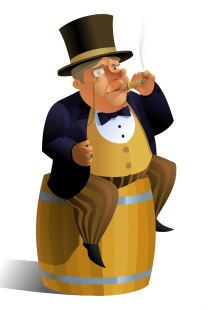 Способ деятельности партии
РЕФОРМИСТСКИЕ
РЕВОЛЮЦИОННЫЕ
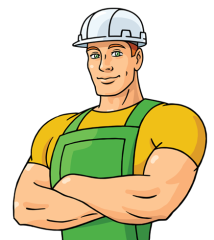 ЭКСТРЕМИСТСКИЕ
используют исключительно насиль-
ственные методы борьбы за власть
ПОЛИТИЧЕСКИЕ ПАРТИИ
Идеологическая направленность
Участие в осуществлении власти
ОППОЗИЦИОННЫЕ
ПРАВЯЩИЕ
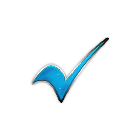 глубокие реформы

ограничение 
частного капитала

защита трудящихся
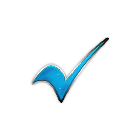 сильное государство

стабильность

поддержка частной 
инициативы
ЛЕВЫЕ
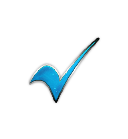 призывают к 
сотрудничеству, 
компромиссу
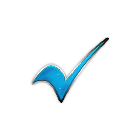 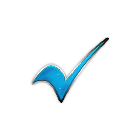 ПРАВЫЕ
легальные
нелегальные
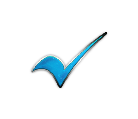 полулегальные
ЦЕНТРИСТЫ
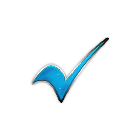 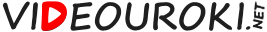 Зачем обществу нужны партии?
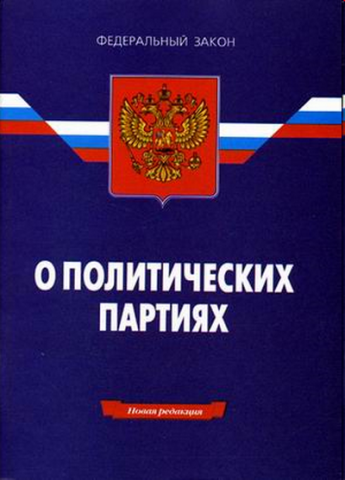 Основными целями политической партии являются:

формирование общественного мнения;

политическое образование и воспитание 
граждан;

выражение мнений граждан по любым 
вопросам общественной жизни;
 
выдвижение кандидатов (списков кандидатов) 
на выборах;

участие в работе избранных органов.
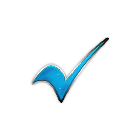 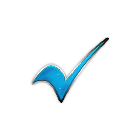 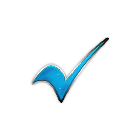 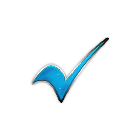 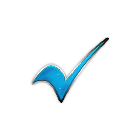 В редакции 24.11.2014 г.
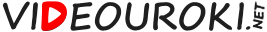 Сколько партий должно быть в стране?
Октябрь 1994 г.
Июль 2012 г.
Аналитический центр «Левада-центр»
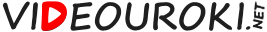 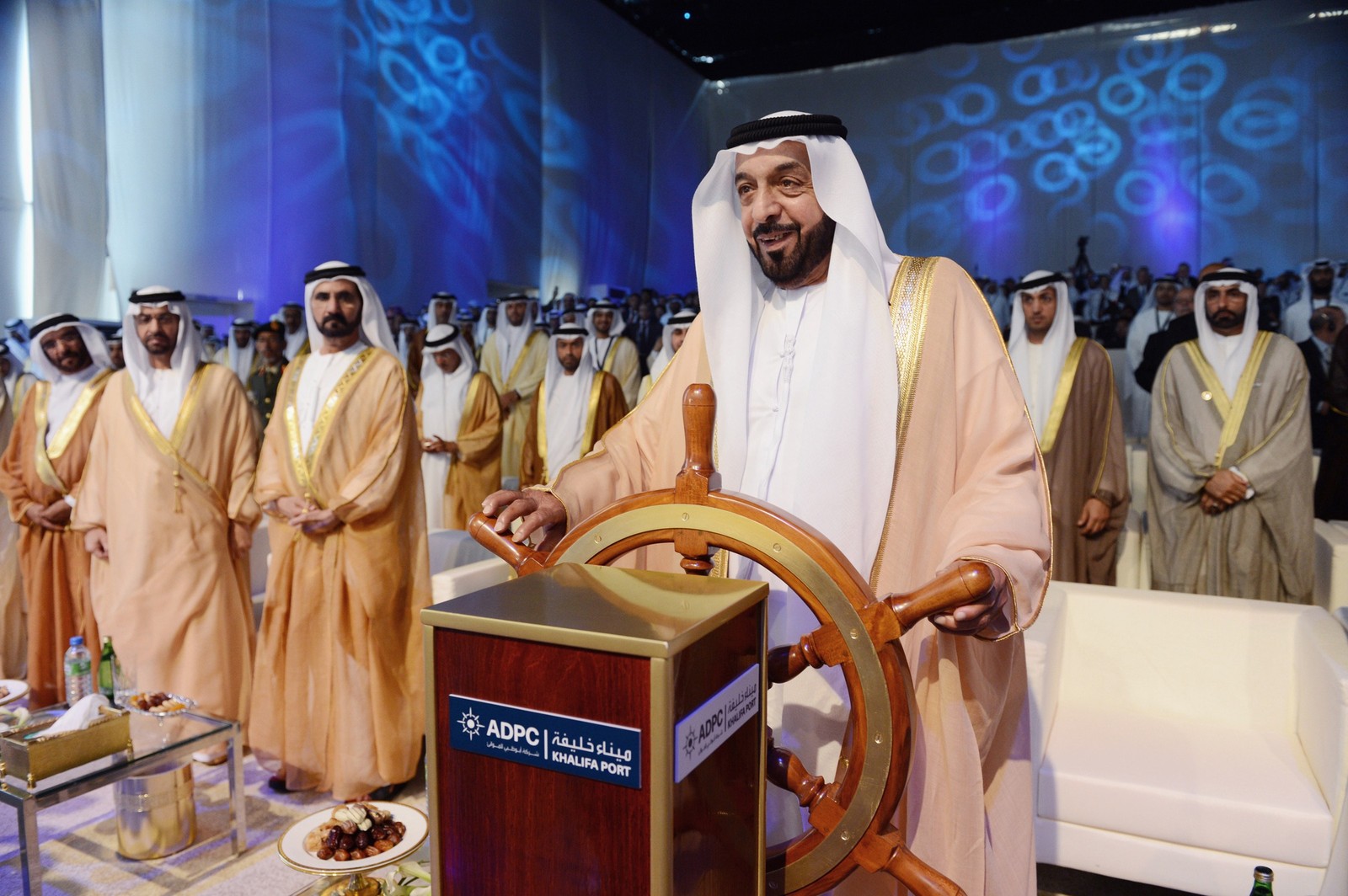 Сколько партий должно быть в стране?
ПАРТИЙНАЯ СИСТЕМА
Совокупность всех партий, действующих в 
стране, их роль в жизни государства и общества.
БЕСПАРТИЙНАЯ
СИСТЕМА
Оман, Кувейт, ОАЭ, Иордания
Эмир Объединённых Арабских Эмиратов
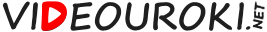 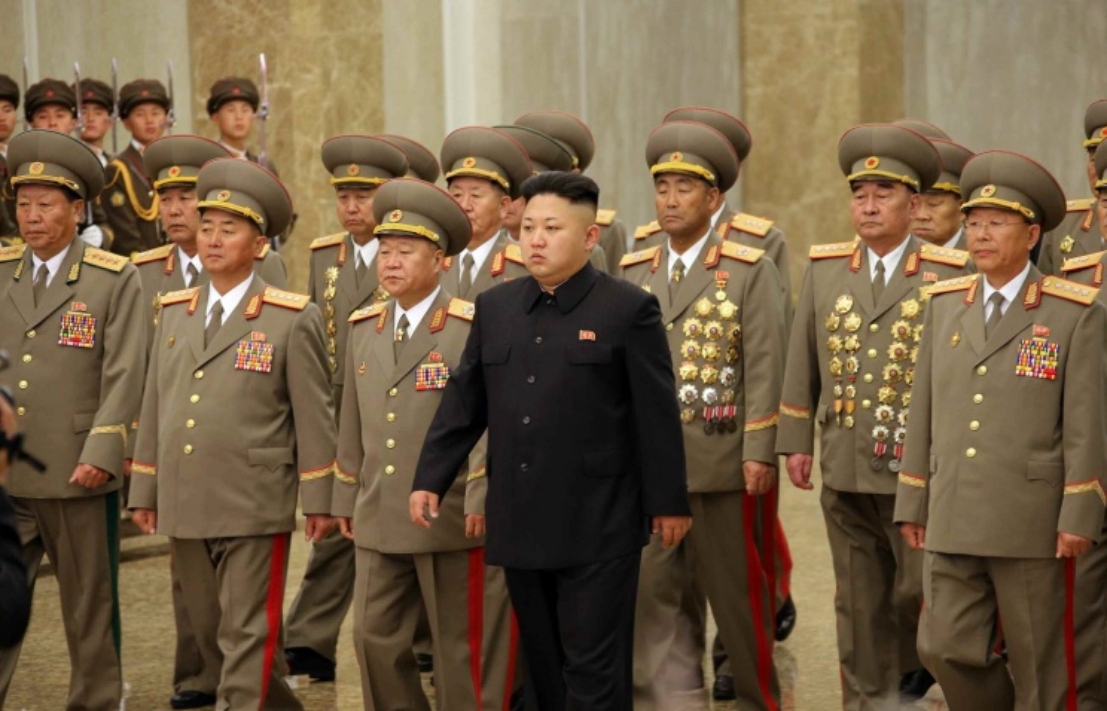 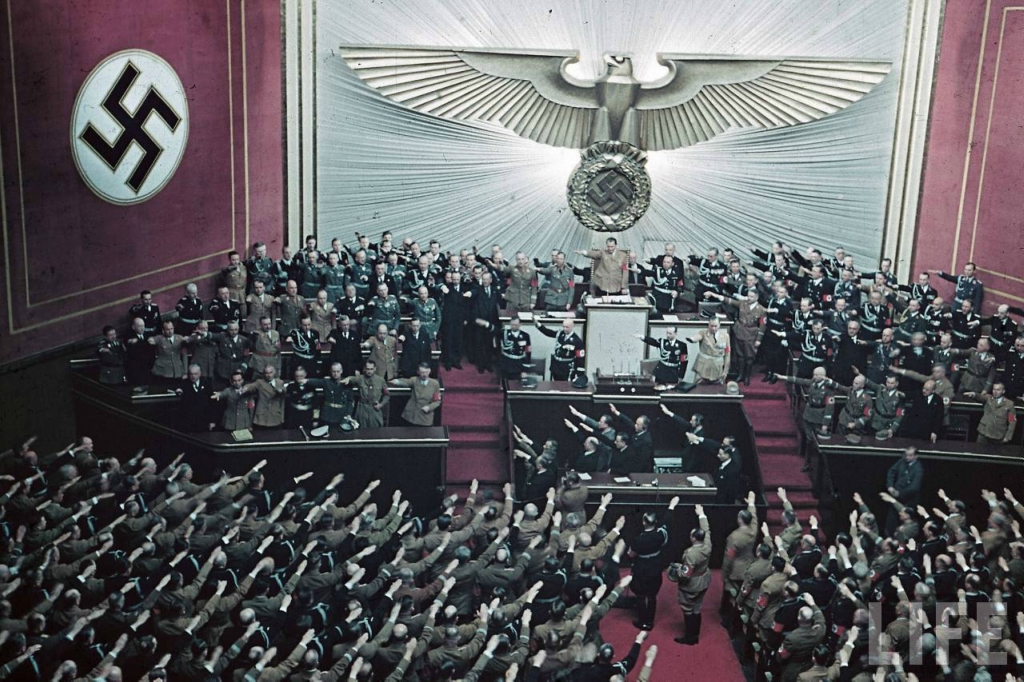 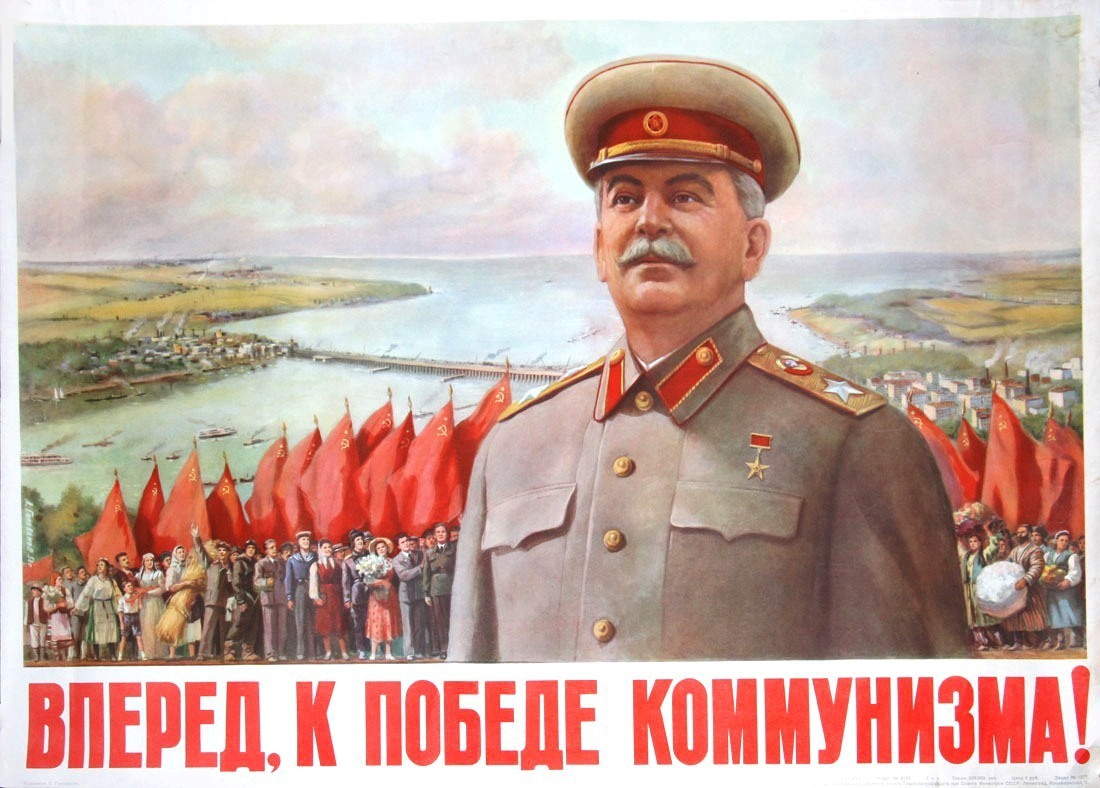 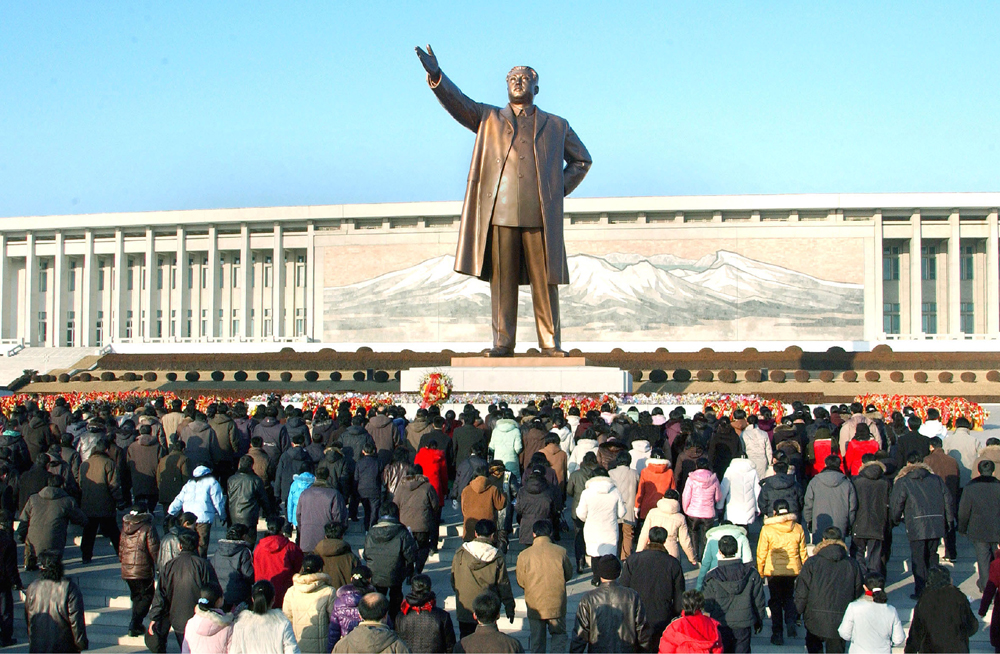 Сколько партий должно быть в стране?
ПАРТИЙНАЯ СИСТЕМА
Совокупность всех партий, действующих в стране, их роль в жизни государства и общества.
БЕСПАРТИЙНАЯ
СИСТЕМА
ОДНОПАРТИЙНАЯ
СИСТЕМА
Оман, Кувейт, ОАЭ, Иордания
Германия 
(1933 – 1945), СССР, Куба
Вперёд, к победе коммунизма!
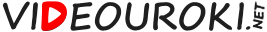 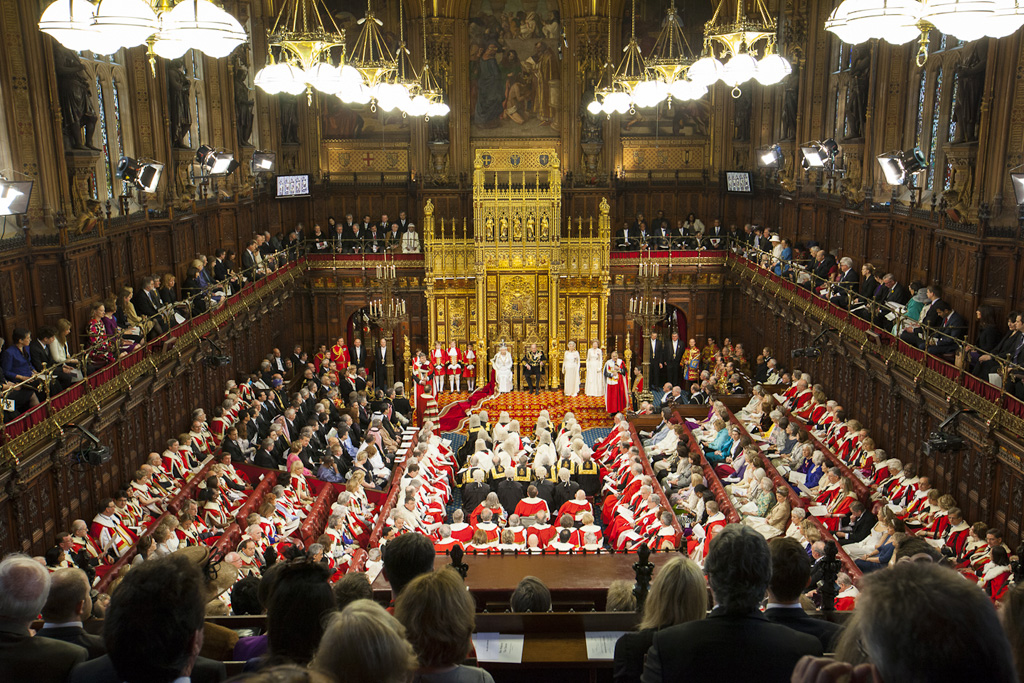 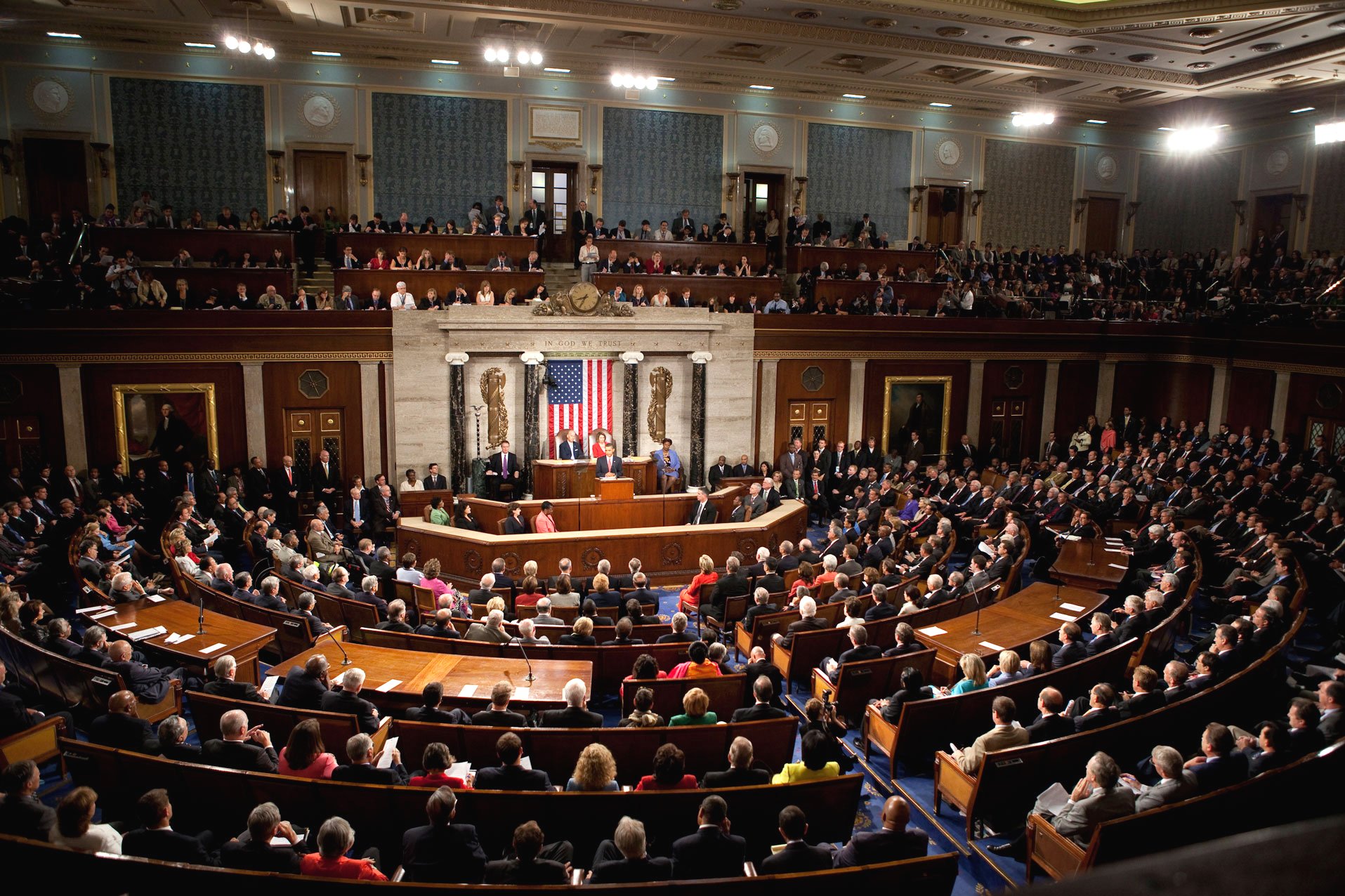 Сколько партий должно быть в стране?
РЕСПУБЛИКАНЦЫ
КОНСЕРВАТОРЫ
ПАРТИЙНАЯ СИСТЕМА
Совокупность всех партий, действующих в стране, их роль в жизни государства и общества.
ЛЕЙБОРИСТЫ
ДЕМОКРАТЫ
БЕСПАРТИЙНАЯ
СИСТЕМА
ОДНОПАРТИЙНАЯ
СИСТЕМА
ДВУХПАРТИЙНАЯ
СИСТЕМА
Германия 
(1933 – 1945), СССР, Куба
Оман, Кувейт, ОАЭ, Иордания
Великобритания,
США,
Ямайка
Парламент Великобритании
Конгресс США
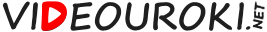 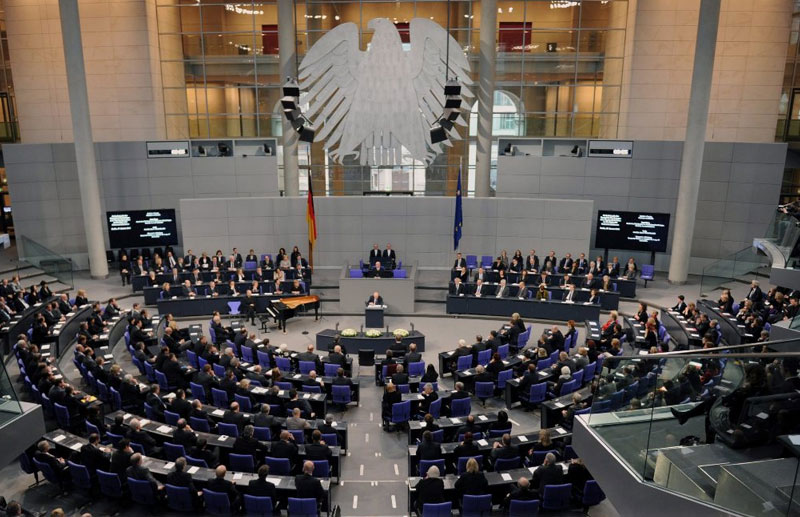 Сколько партий должно быть в стране?
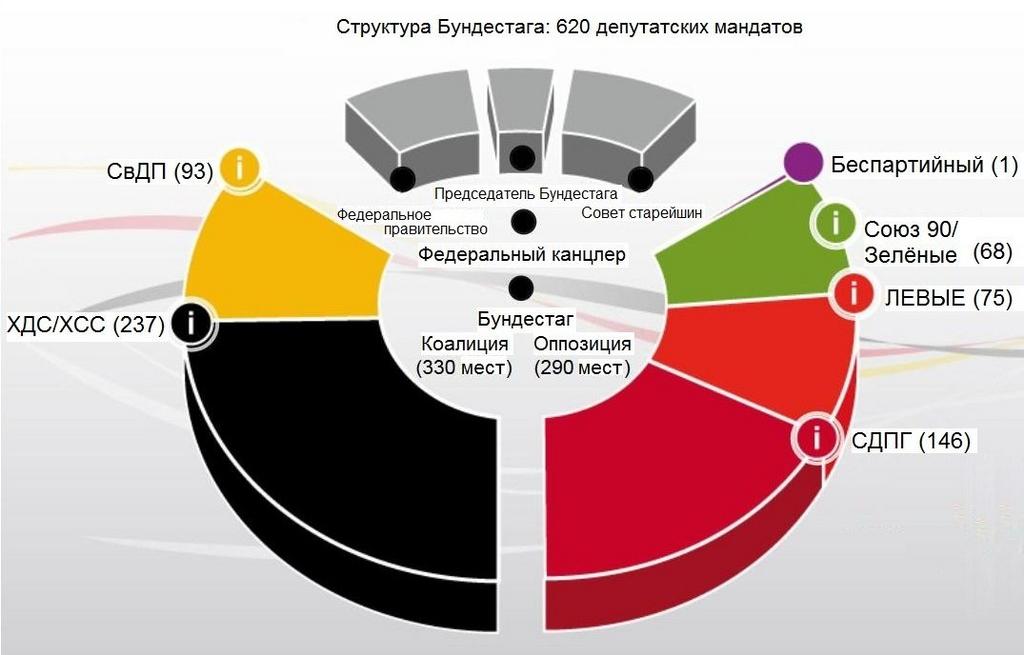 ПАРТИЙНАЯ СИСТЕМА
Совокупность всех партий, действующих в стране, их роль в жизни государства и общества.
БЕСПАРТИЙНАЯ
СИСТЕМА
ОДНОПАРТИЙНАЯ
СИСТЕМА
ДВУХПАРТИЙНАЯ
СИСТЕМА
МНОГОПАРТИЙНАЯ
СИСТЕМА
Германия 
(1933 – 1945), СССР, Куба
Большинство государств Западной Европы
Оман, Кувейт, ОАЭ, Иордания
Великобритания,
США,
Ямайка
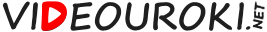 Сколько партий должно быть в стране?
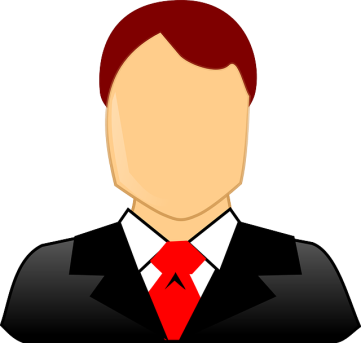 ПАРТИЙНАЯ СИСТЕМА
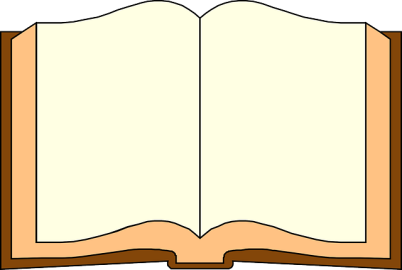 ПРОГРАММА ПАРТИИ
Совокупность всех партий, действующих в стране, их роль в жизни государства и общества.
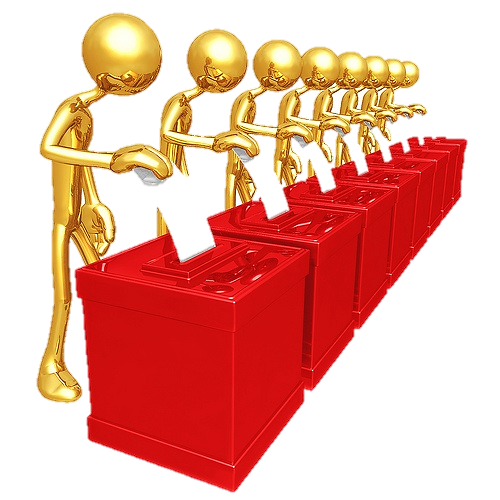 БЕСПАРТИЙНАЯ
СИСТЕМА
ОДНОПАРТИЙНАЯ
СИСТЕМА
ДВУХПАРТИЙНАЯ
СИСТЕМА
МНОГОПАРТИЙНАЯ
СИСТЕМА
Германия 
(1933 – 1945), СССР, Куба
Большинство государств Западной Европы
Оман, Кувейт, ОАЭ, Иордания
Великобритания,
США,
Ямайка
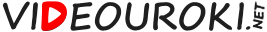 Заслуживают ли доверия политические партии?
Аналитический центр «Левада-центр», 2013
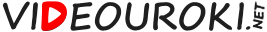 Политические партии в России
В сентябре 2014 года в Министерстве юстиции России было 
зарегистрировано 75 политических партий.
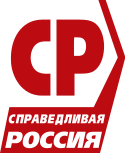 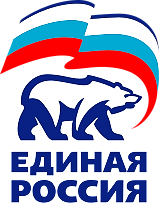 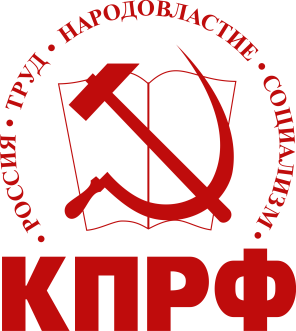 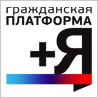 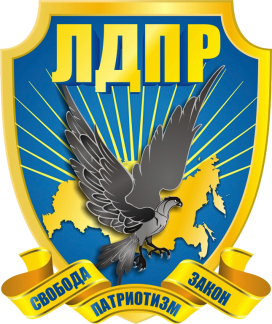 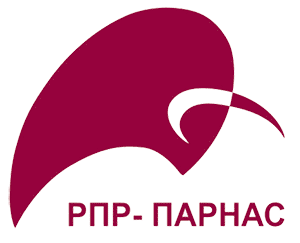 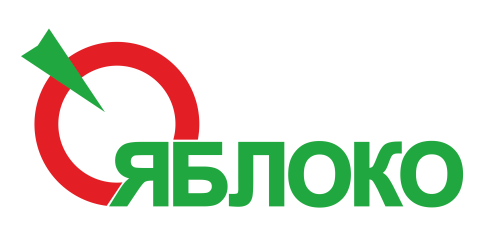 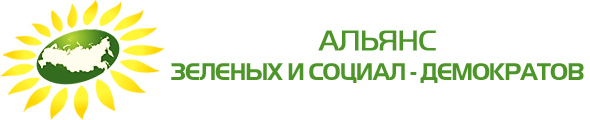 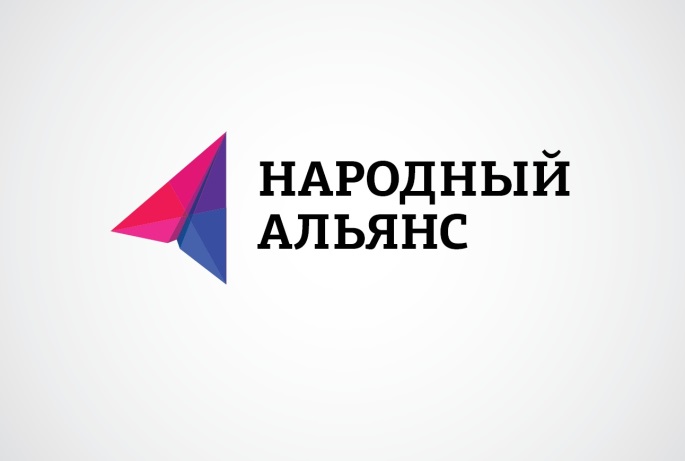 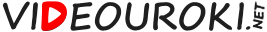 Политические партии в России
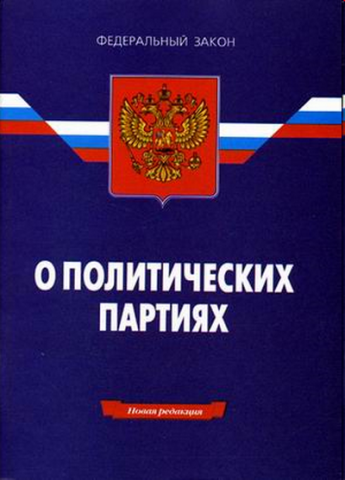 Условия создания политических партий:

создаются свободно;

решение о создании принимает учредительный 
съезд;

численность партии – не менее 500 человек;
 
членами партии могут быть совершеннолетние 
граждане России;

запрещается создание экстремистских партий.
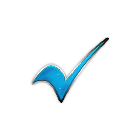 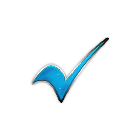 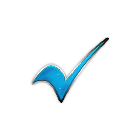 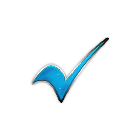 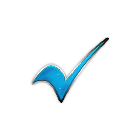 В редакции 24.11.2014 г.
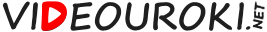 ПОЛИТИЧЕСКИЕ 
ПАРТИИ
ПОЛИТИЧЕСКИЕ  
ДВИЖЕНИЯ
Выражают политические цели и 
интересы различных слоёв населения.

Объединяют людей для политических 
действий.

Контролируют органы власти.
Имеют чёткую структуру.

Стремятся к получению власти.
Нет чёткой структуры.

Не стремятся к получению власти.
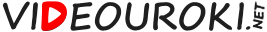 Политическая партия – это 
добровольное объединение 
людей с общими политическими 
взглядами, цель которого – 
завоевание и осуществление 
государственной власти.
ПОЛИТИЧЕСКИЕ ПАРТИИ
ПАРТИЙНАЯ
ПРОГРАММА
ОРГАНИЗАЦИОННАЯ
СТРУКТУРА
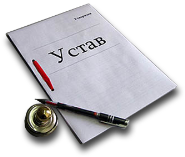 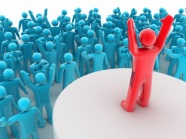 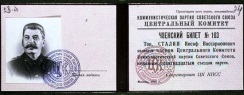 ИДЕОЛОГИЯ
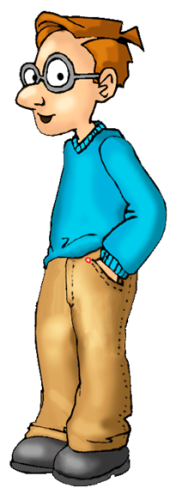 В РФ 
75
партий 
(2014 г.)
Я смогу стать членом 
политической партии 
в 18 лет, если захочу.
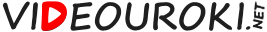